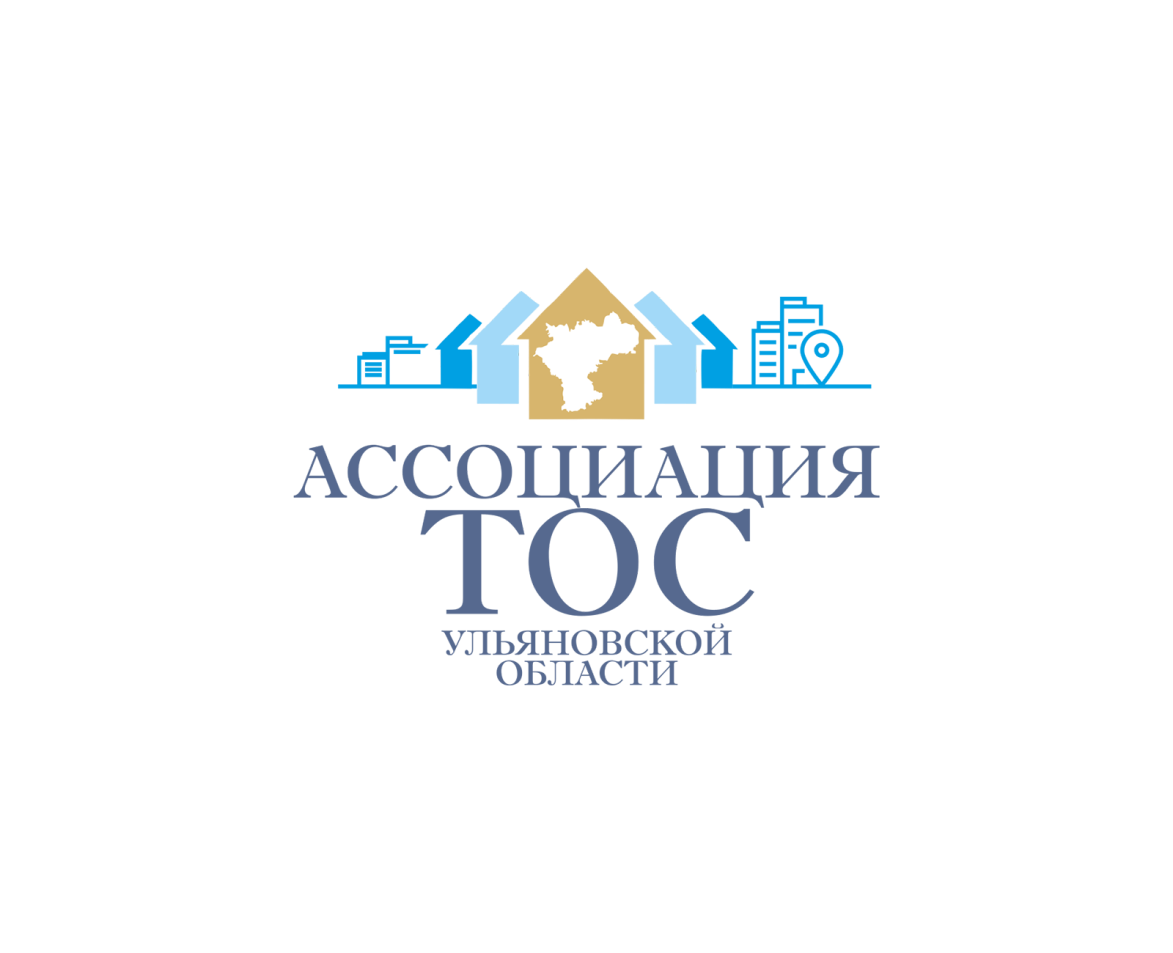 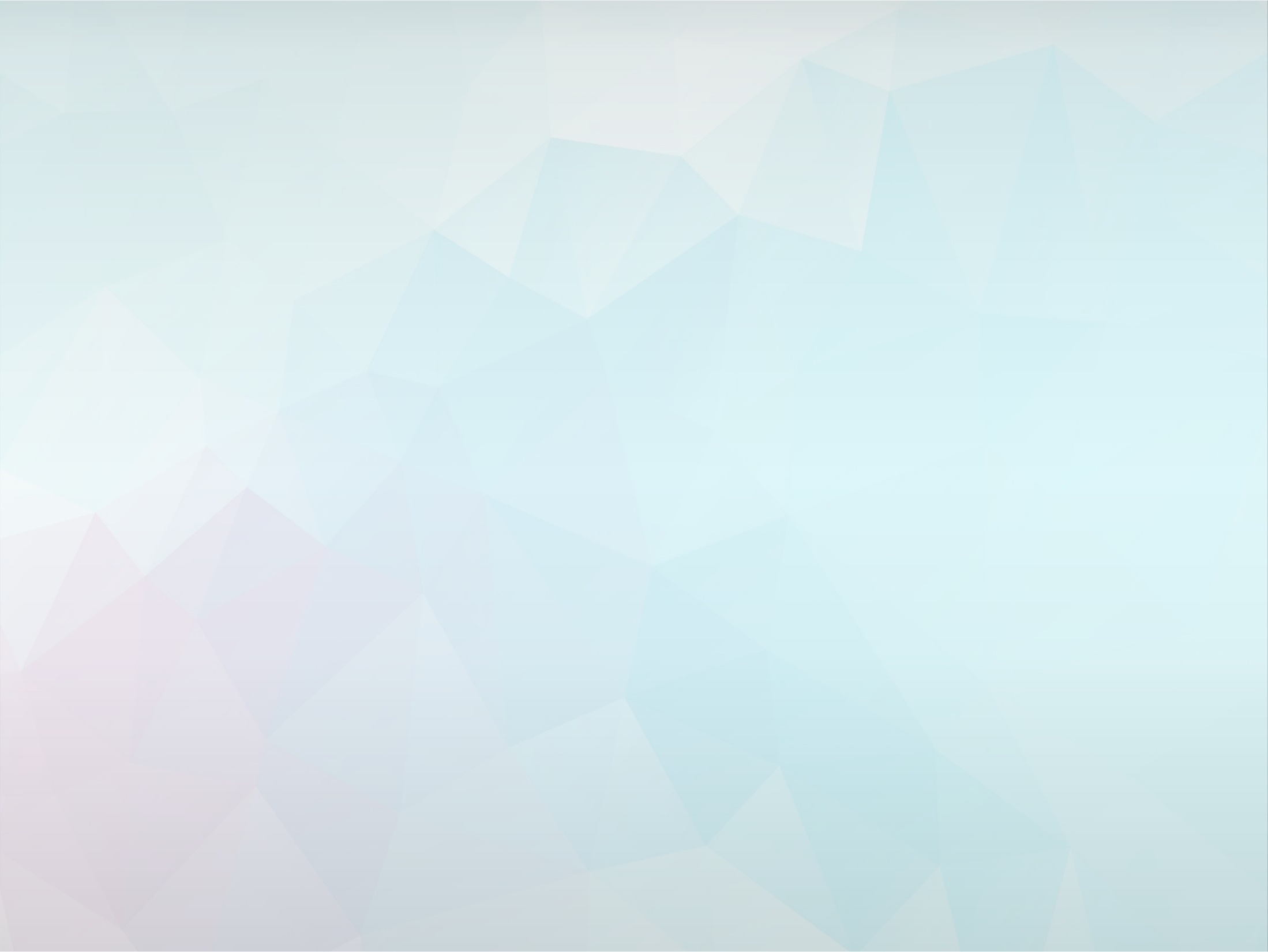 О РАЗВИТИИ
ТЕРРИТОРИАЛЬНОГО ОБЩЕСТВЕННОГО 
САМОУПРАВЛЕНИЯ
(на примере Ульяновской области)
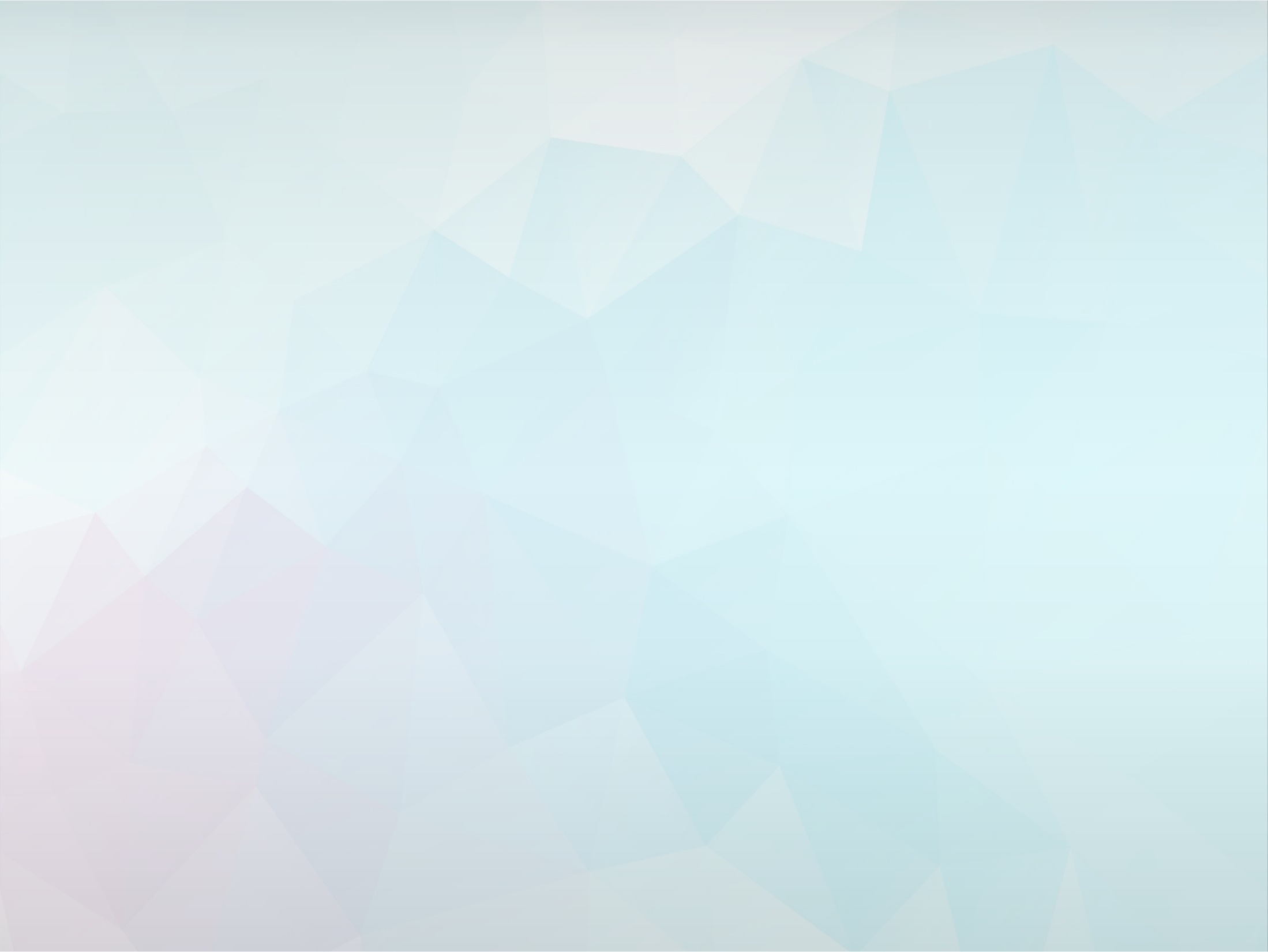 ПОВЫШЕНИЕ ЭФФЕКТИВНОСТИ ТОС
(на примере Ульяновской области)
Динамика количества ТОС в Ульяновской области
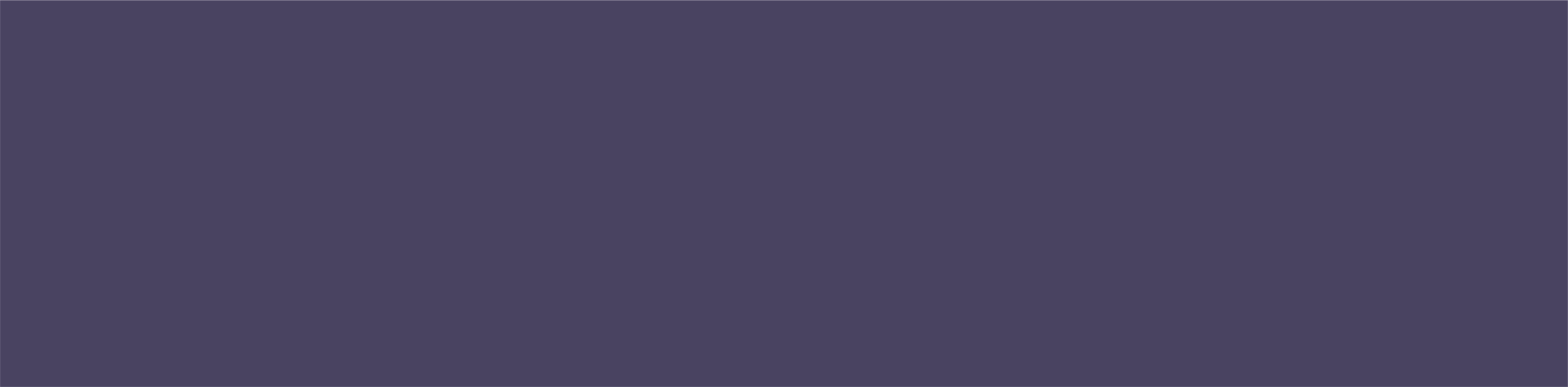 2
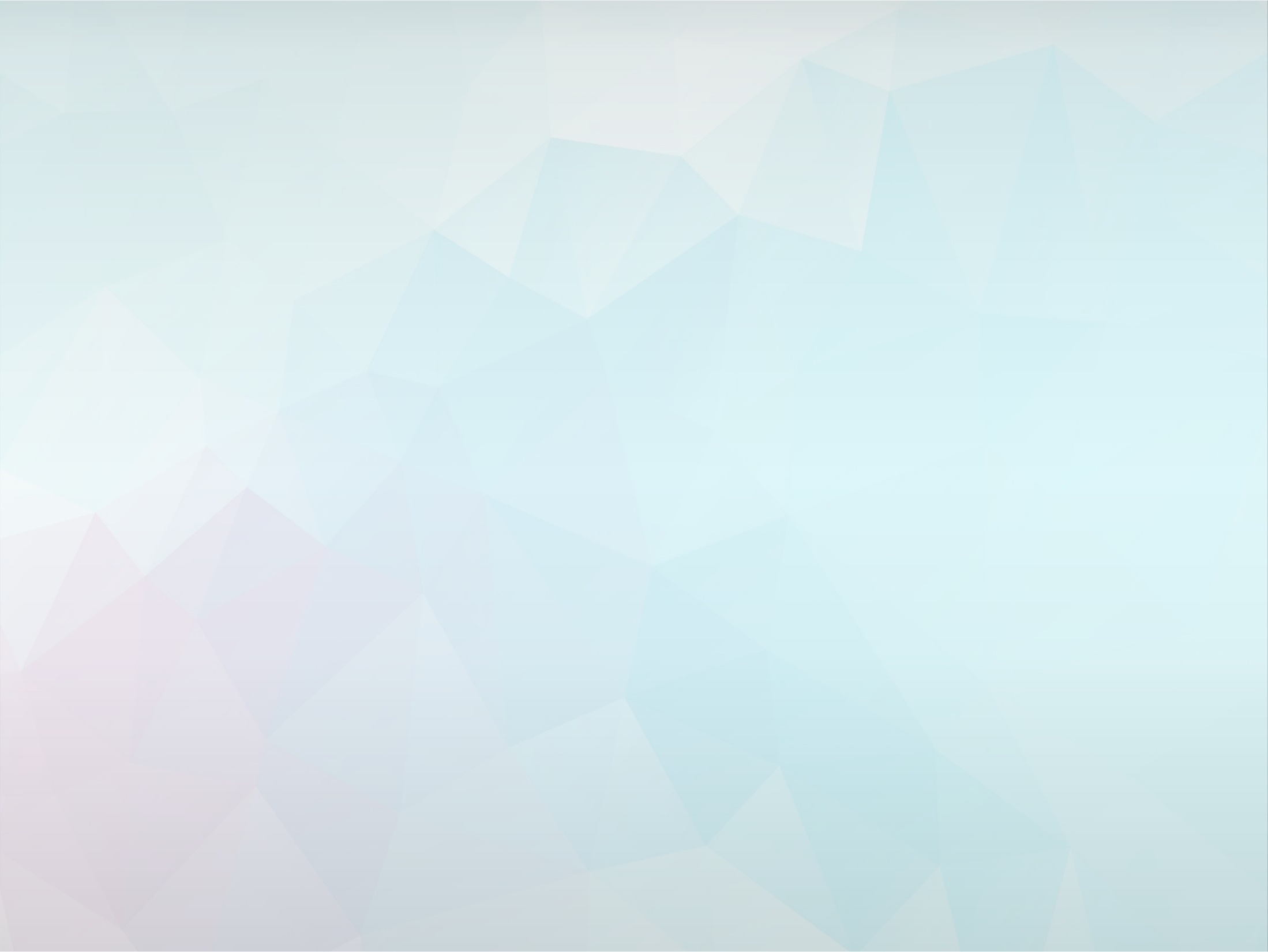 ПОВЫШЕНИЕ ЭФФЕКТИВНОСТИ ТОС
(на примере Ульяновской области)
3
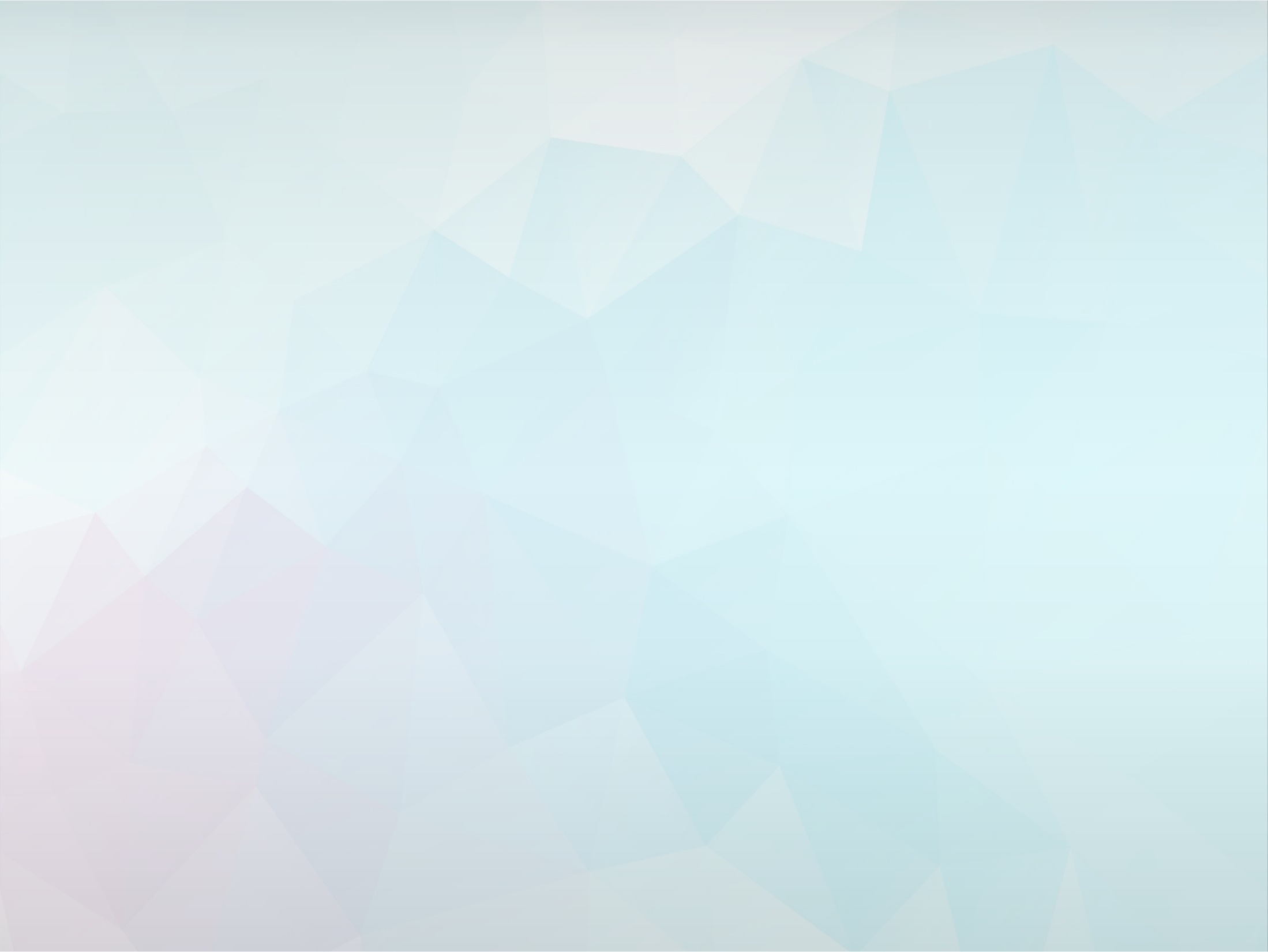 ПОВЫШЕНИЕ ЭФФЕКТИВНОСТИ ТОС
(на примере Ульяновской области)
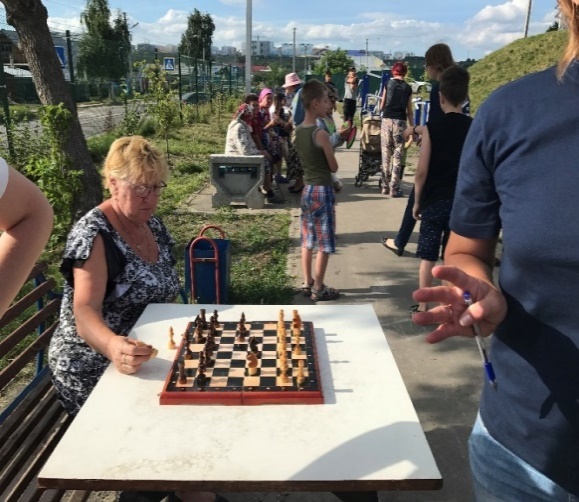 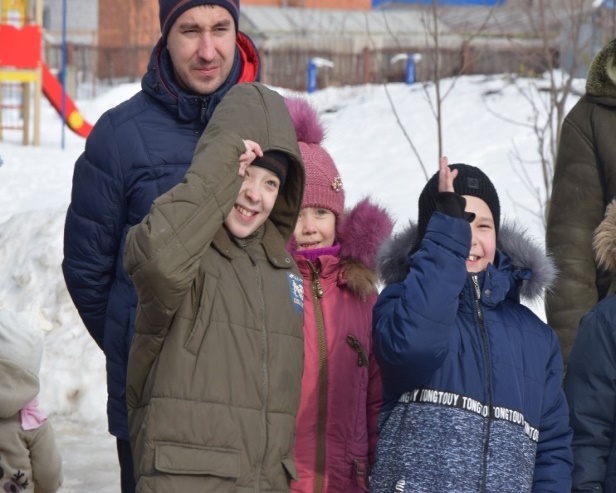 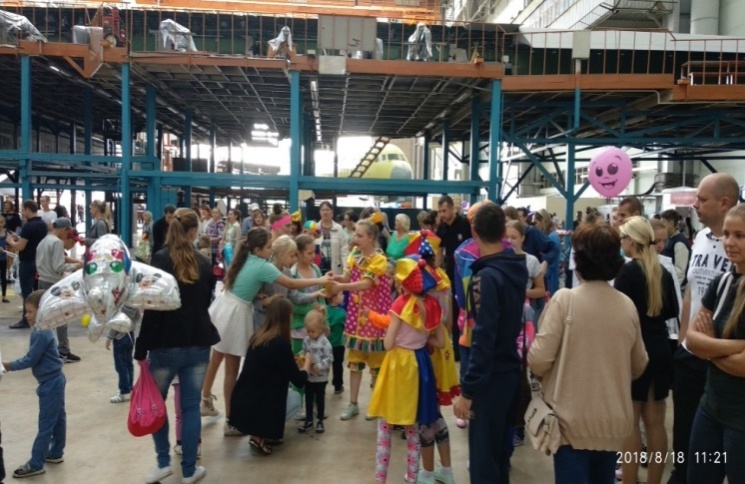 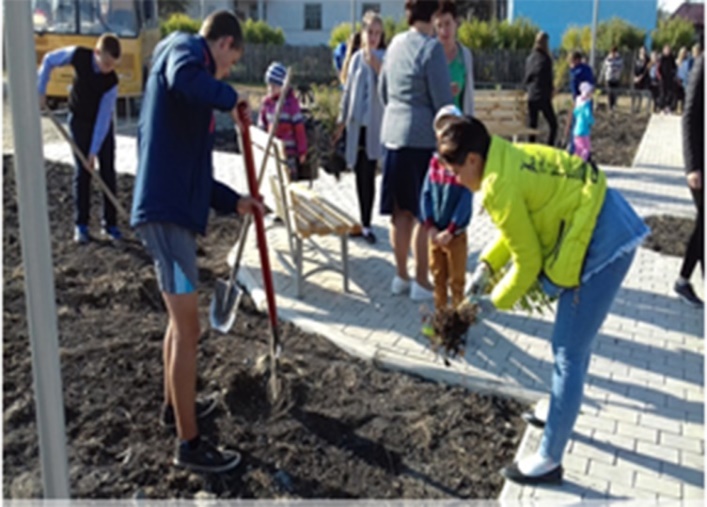 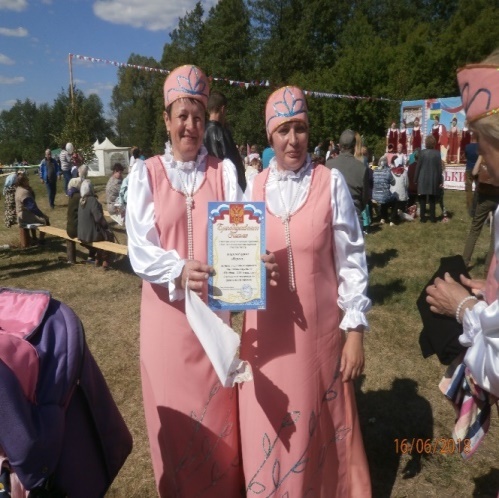 4
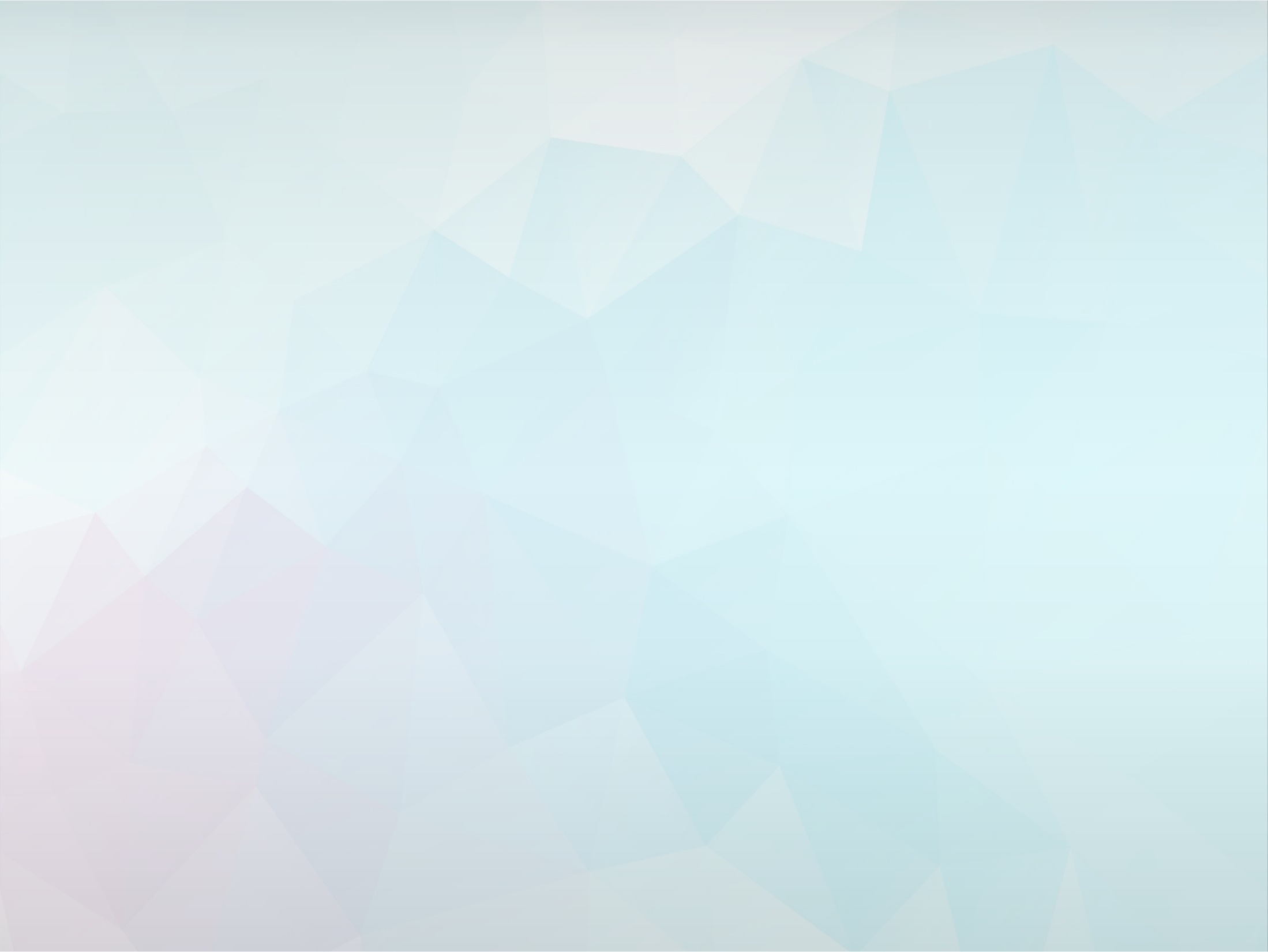 ПОВЫШЕНИЕ ЭФФЕКТИВНОСТИ ТОС
(на примере Ульяновской области)
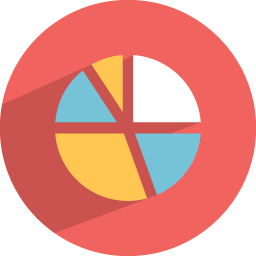 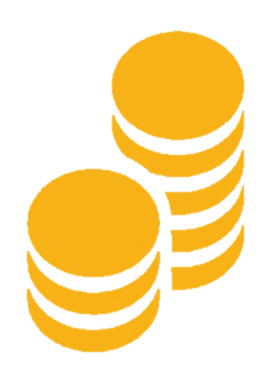 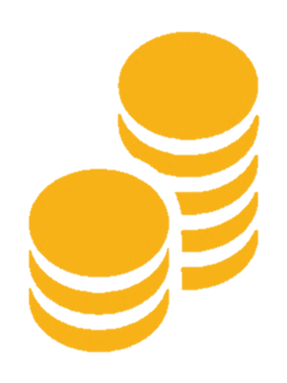 5
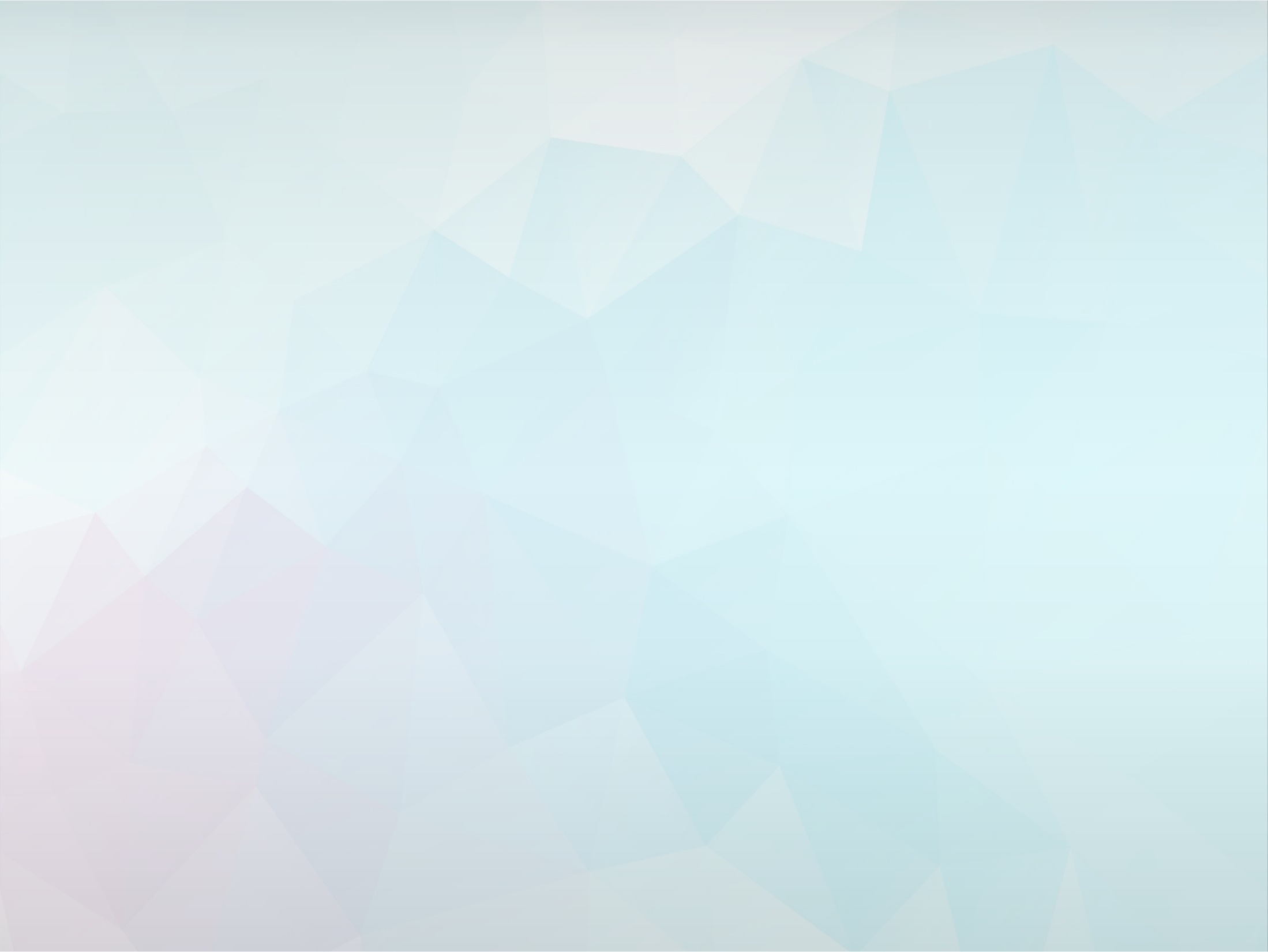 ПОВЫШЕНИЕ ЭФФЕКТИВНОСТИ ТОС
(на примере Ульяновской области)
52 млн руб. субсидий на благоустройство в рамках программы «Формирование комфортной городской среды»
Обучение председателей и актива ТОС
6
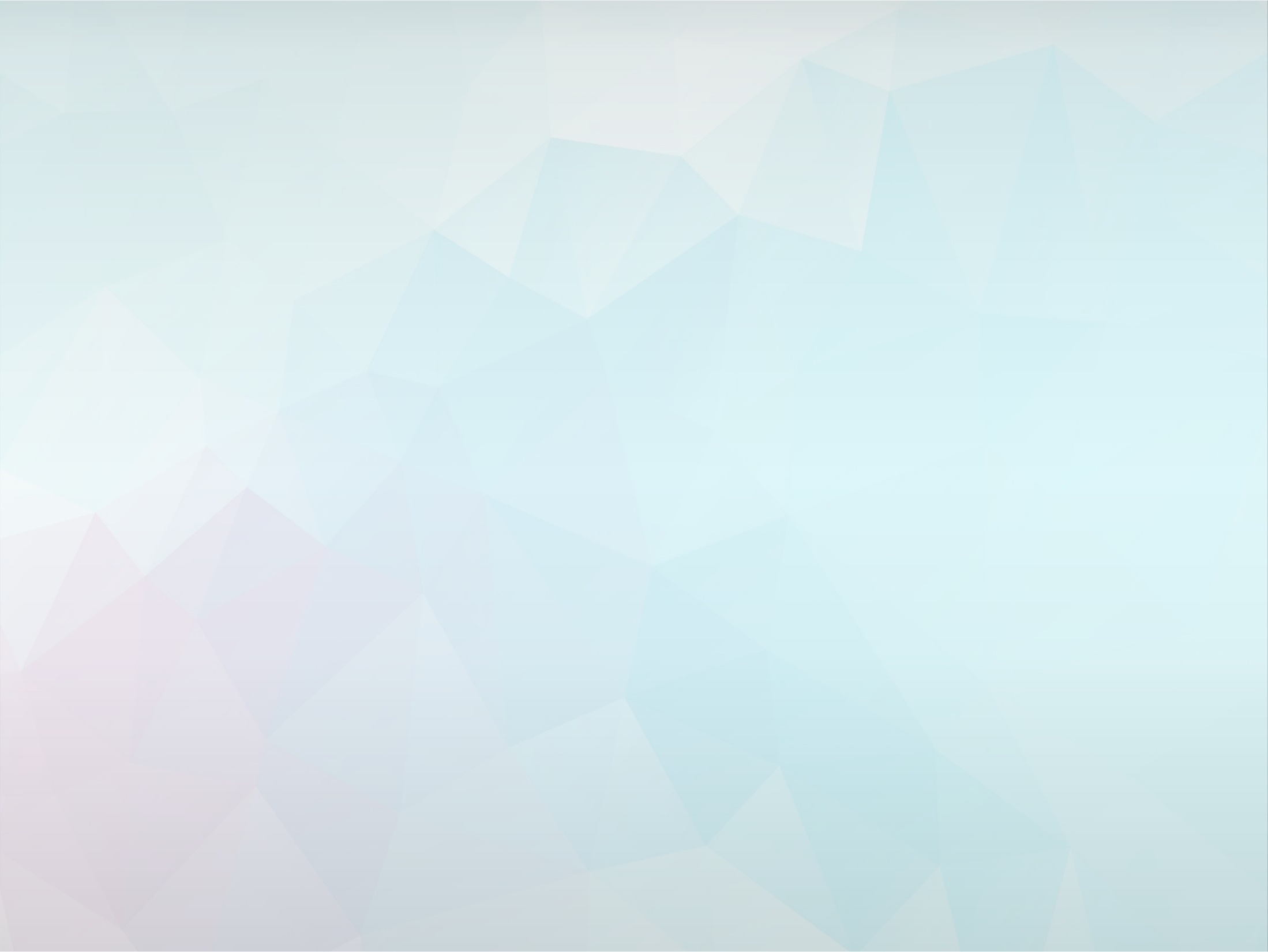 ПОВЫШЕНИЕ ЭФФЕКТИВНОСТИ ТОС
(на примере Ульяновской области)
Бухгалтерский учет
Правовое сопровождение деятельности
Консалтинг по участию в грантовых конкурсах
Защита прав и интересов при взаимодействии 
с органами местного самоуправления
Обучение
Тиражирование лучших практик
Обеспечение результатами мониторинга 
конкурсов на получение грантов
Информирование о всех мероприятиях в сфере
интересов ТОС
7
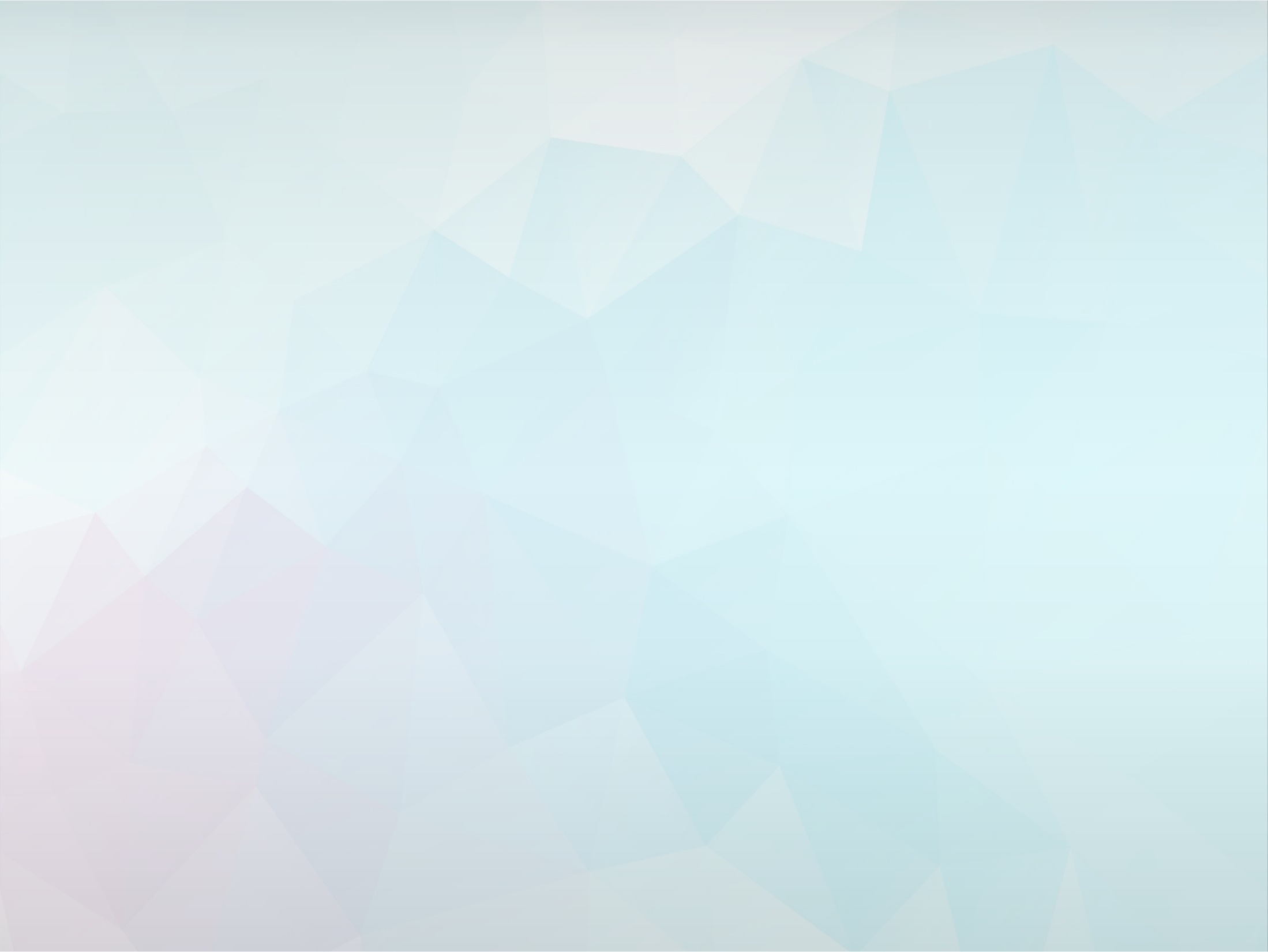 ПОВЫШЕНИЕ ЭФФЕКТИВНОСТИ ТОС
(на примере Ульяновской области)
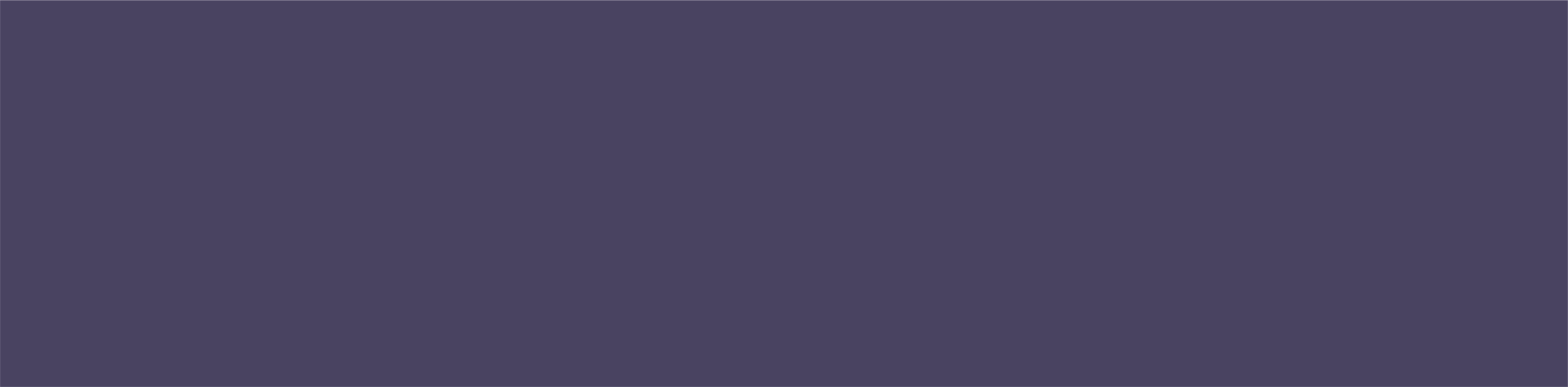 Включение в полномочия органов государственной власти субъекта РФ по предметам совместного ведения, осуществляемым данными органами самостоятельно за счет средств бюджета субъекта РФ, полномочия по поддержке ТОС
Внесение изменений в федеральное законодательство в части установления возможности включения в границы территории ТОС территорий общего пользования
9
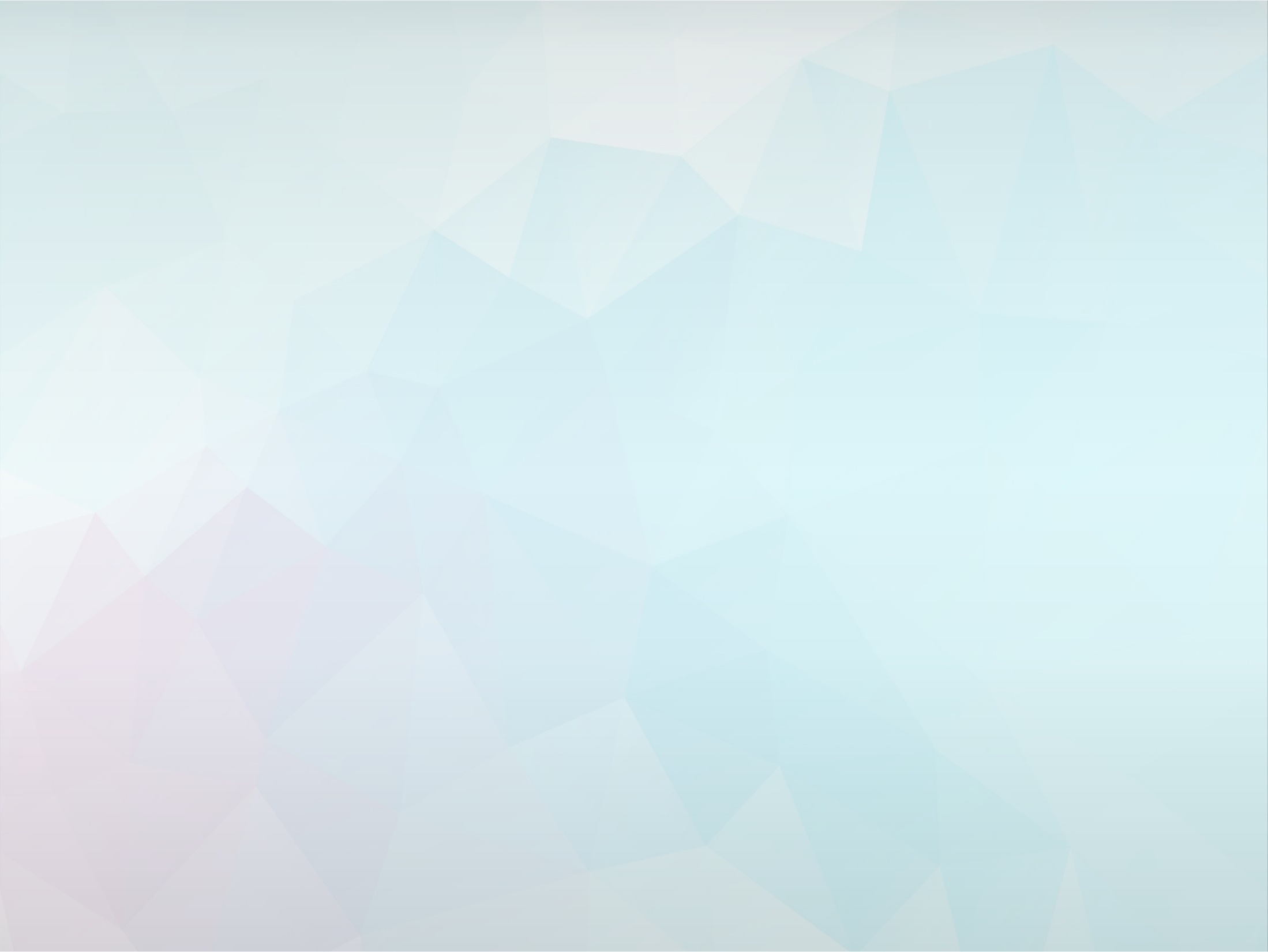 Общее собрание граждан, осуществляющих ТОС
ПРИМЕРНАЯ СТРУКТУРА ТОС
Местная админист-рация
Ассоциация 
ТОС
Председатель ТОС
Зам председателя ТОС
Зам председателя ТОС
Зам председателя ТОС
Комитет ТОС

-член комитета
-член комитета
-член комитета
Комитет ТОС

-член комитета
-член комитета
-член комитета
Комитет ТОС

-член комитета
-член комитета
-член комитета
10
Рекомендуемые направления деятельности